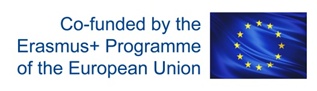 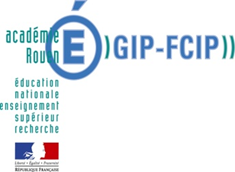 J’ai vu une démarche d’enseignementde séance de langue anglaiseà MOERS (Allemagne) ;Je l’ai utilisée en classe…
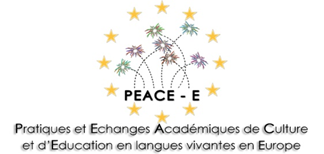 Scénario pédagogique
avec une série de tâches de communication active
Objectifs :
 Pour comprendre et communiquer à l’oral en anglais 
Pour apprendre de manière coopérative
En prenant en compte les dimensions relationnelle et affective
En créant des repères sûrs, sécurisants, mentalement planifiables et évolutifs (rituels)
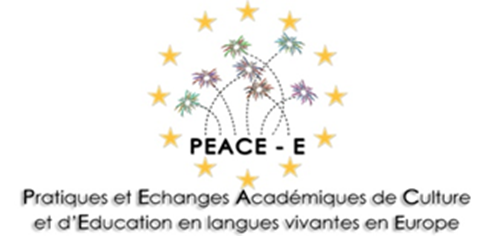 Mobilité à MOERS
Compétences du socle commun travaillées
Niveau : Cycle 3
D 1 Les langages pour penser et communiquer (Comprendre et s’exprimer en utilisant  une LVE)
 D 2 Les méthodes et outils pour apprendre (coopérer)
D 3  La formation de la personne et du citoyen (prendre la parole et s’impliquer)
D 5 Les représentations du monde (intégrer les spécificités culturelles)
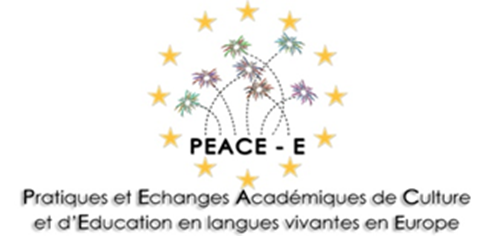 Mobilité à MOERS
Objectif spécifique de la séance observée
Réactivation de structures langagières utilisées et du lexique.
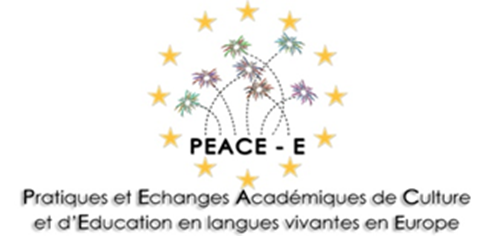 Mobilité à MOERS
Les différentes phases de la séance
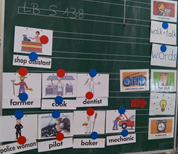 Ecouter, parler et comprendre
Parler en continu, réagir et dialoguer
Ecouter, parler et comprendre
Ecouter et comprendre
Ecouter, lire et comprendre et s’auto-évaluer
Parler et prononcer correctement
Réfléchir sur ses apprentissages
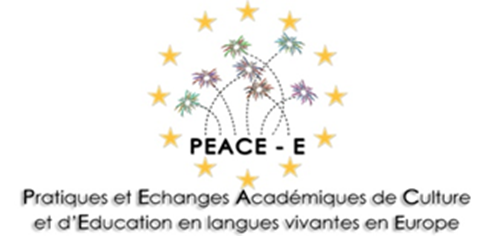 Mobilité à MOERS
1- Use language to remember: rebrassage
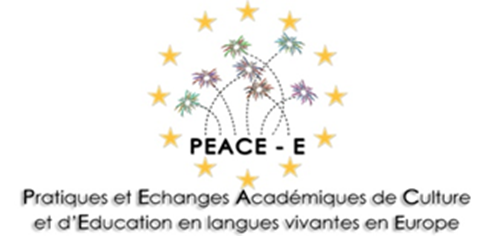 Mobilité à MOERS
2- Walk and talk: mettre les élèves en action, utiliser la langue pour communiquer
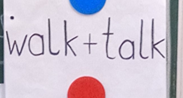 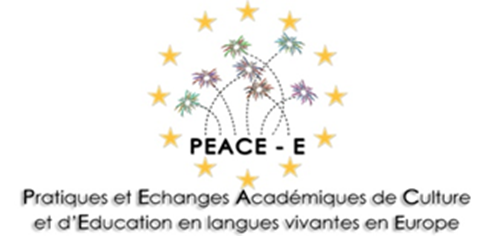 Mobilité à MOERS
3- Memorize: fixer le lexique
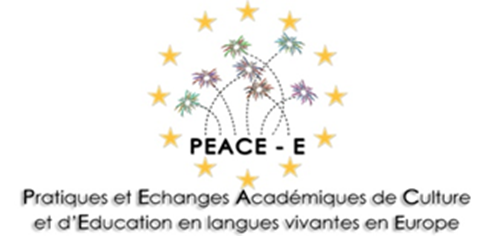 Mobilité à MOERS
4- Listening activities: les activités d’écoute
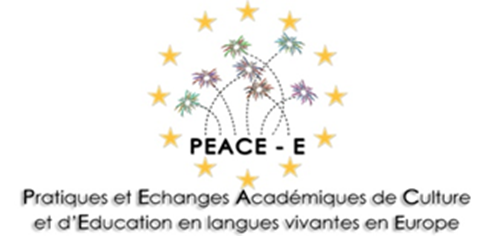 Mobilité à MOERS
5- Task: Travail d’entraînement à l’écrit
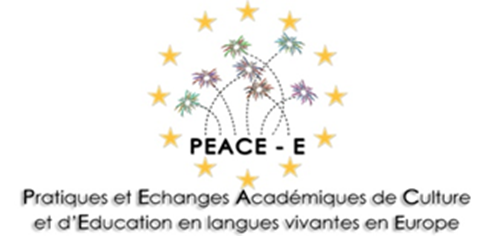 Mobilité à MOERS
6- Repeat: point phonologique
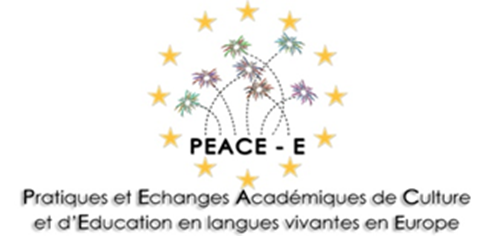 Mobilité à MOERS
7- Reflecting on the lesson: clôturer la séance par une Pratique Raisonnée de la Langue ( PRL) à mener en français
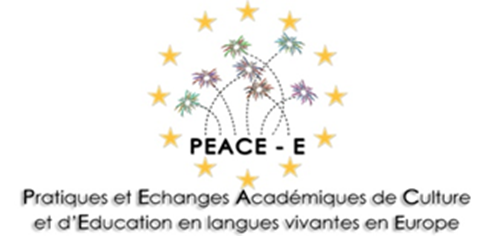 Mobilité à MOERS